МУКОВИСЦИДОЗ: ЖИЗНЬ ПОСЛЕ ТРАНСПЛАНТАЦИИ
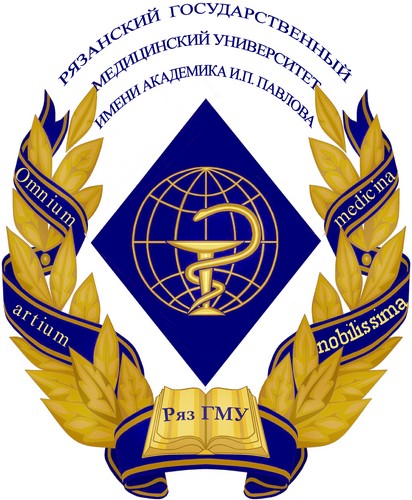 Стежкина Е.В., Соловьёва С.С., Рязанский государственный медицинский университет им. акад. И.П. Павлова. sophya-00@yandex.ru
ПЕРВИЧНОЕ ОБРАЩЕНИЕ
13 ЛЕТ (2014г)
полипозный риносинуит
персистирующий инфекционный процесс
гепатолиенальный синдром
запоры, жирный стул
кожный геморрагический синдром
АКТУАЛЬНОСТЬ
По данным регистра на 2020г в РФ 3722 пациента с муковисцидозом (МВ). У 7,6% заболевание осложнилось развитием цирроза печени, радикальный метод терапии которого - трансплантация. С 2011г по 2020г выполнено 13 таких операций, что делает необходимым изучение катамнеза после выполнения хирургического вмешательства.
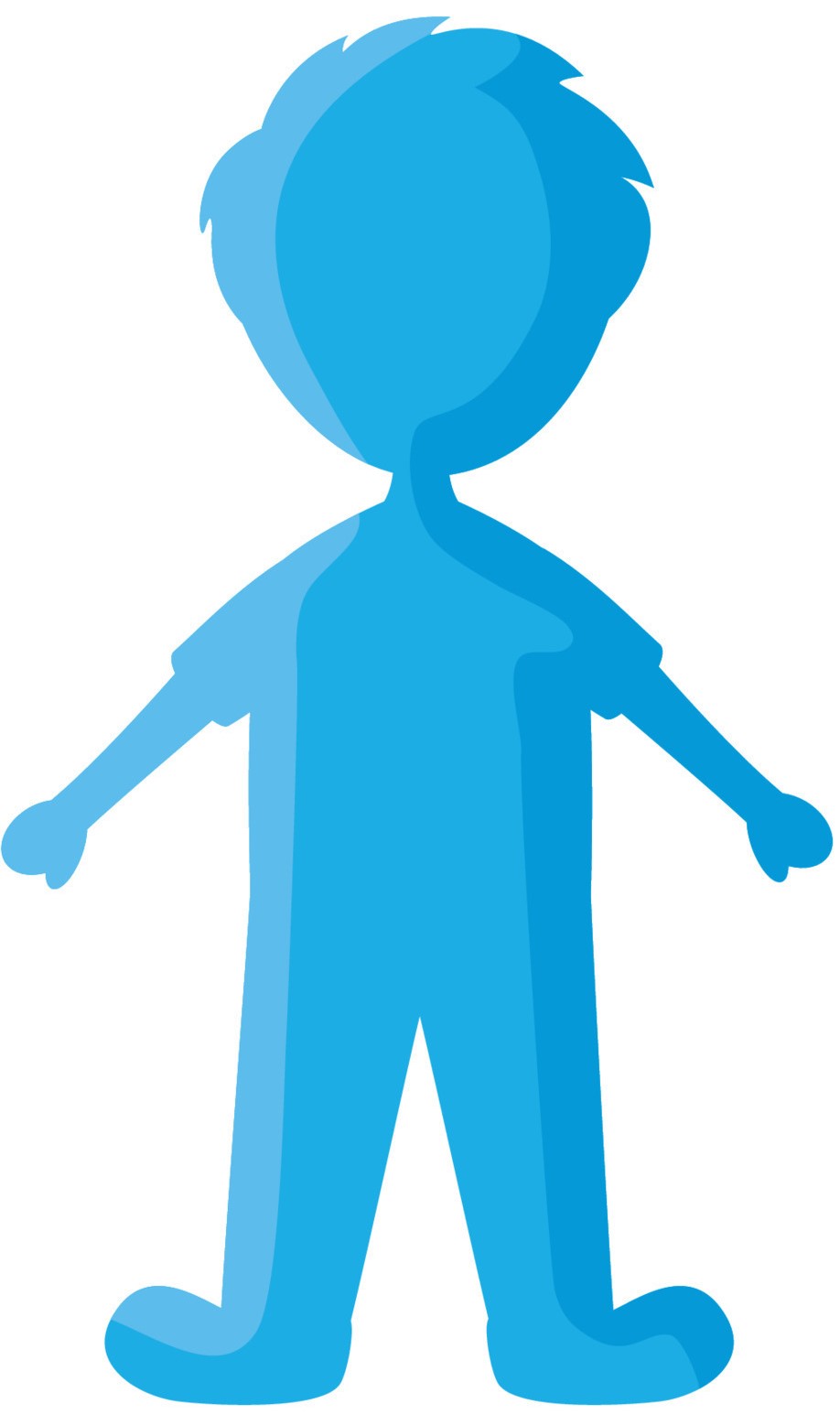 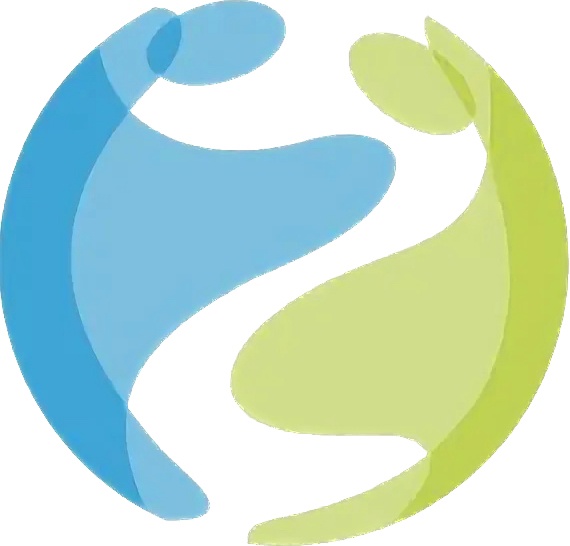 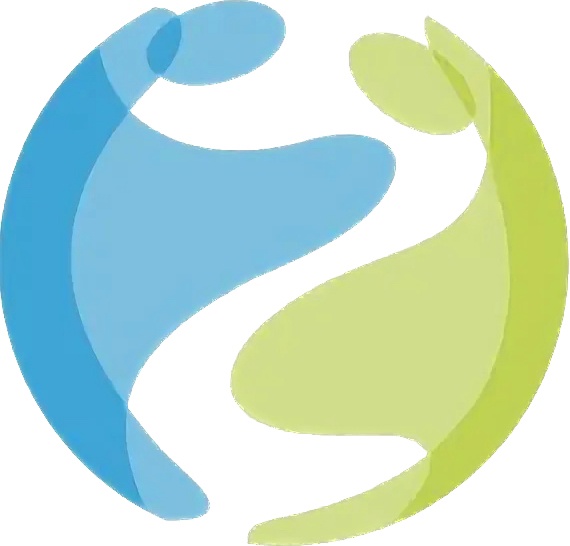 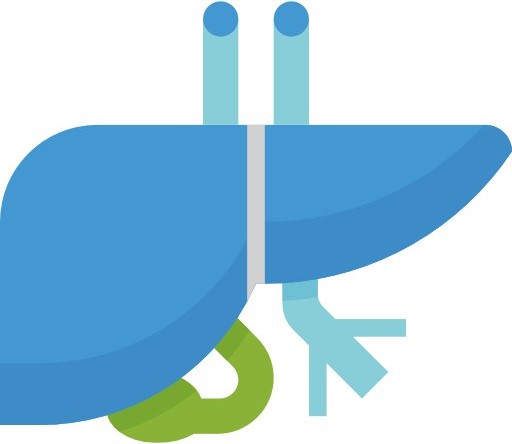 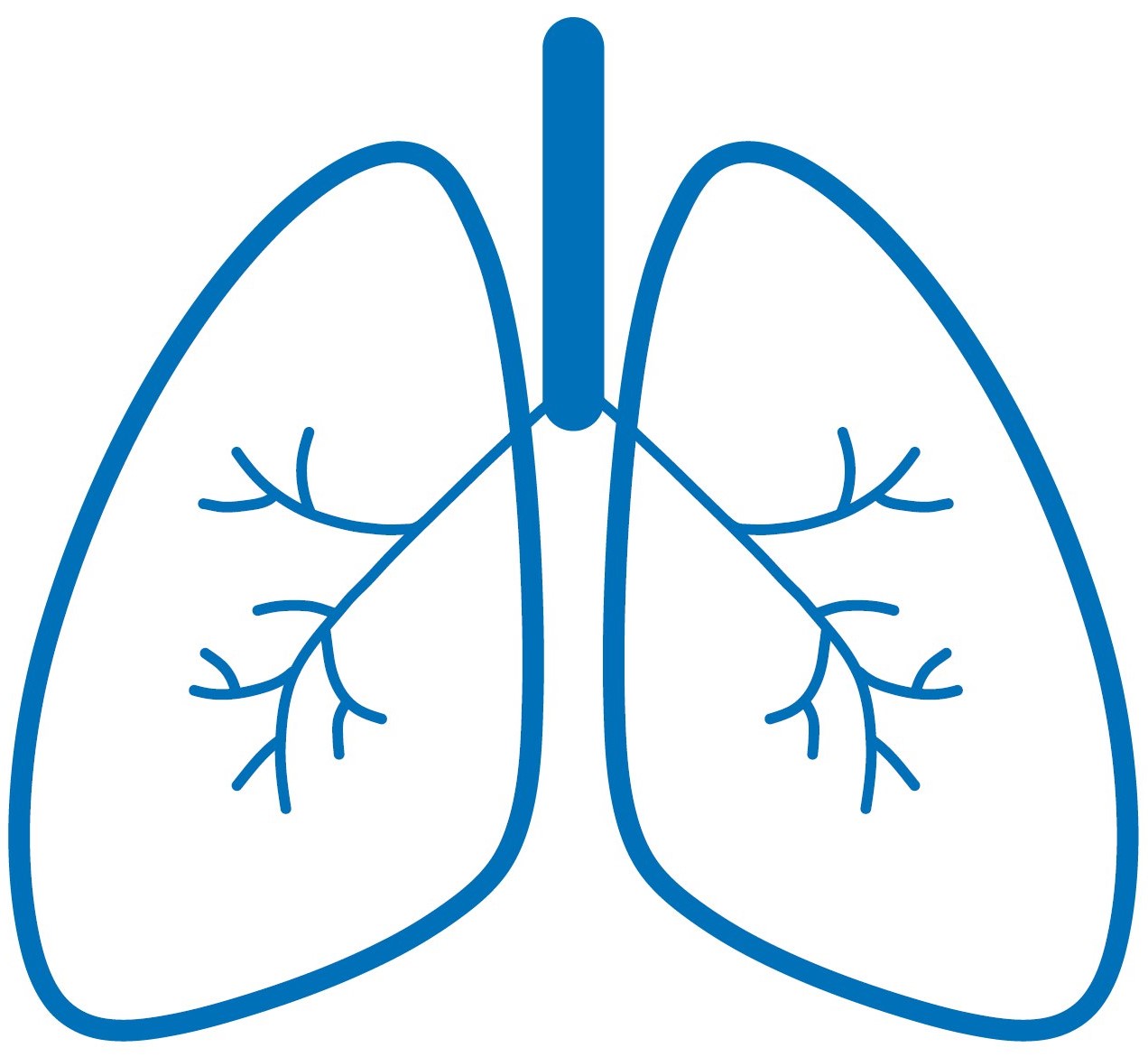 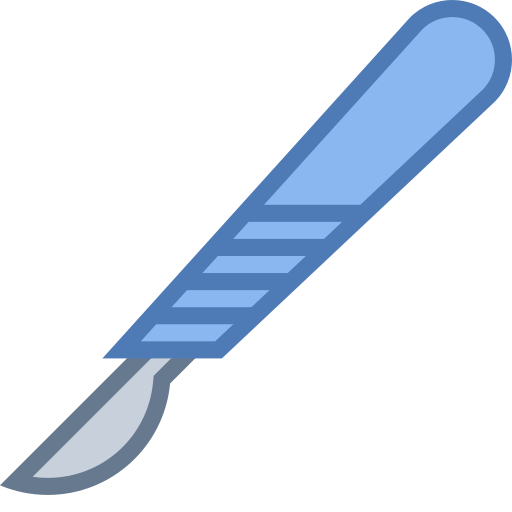 ЦЕЛЬ
Динамическое наблюдение пациента с МВ, перенесшего ортотопическую трансплантацию печени.
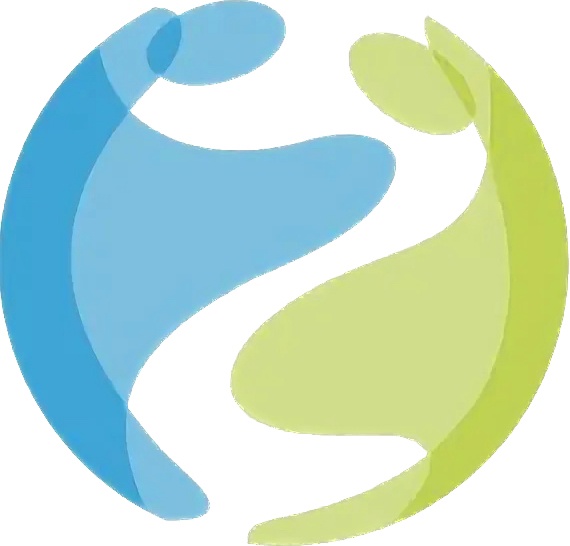 РКТ ОГК и ОБП
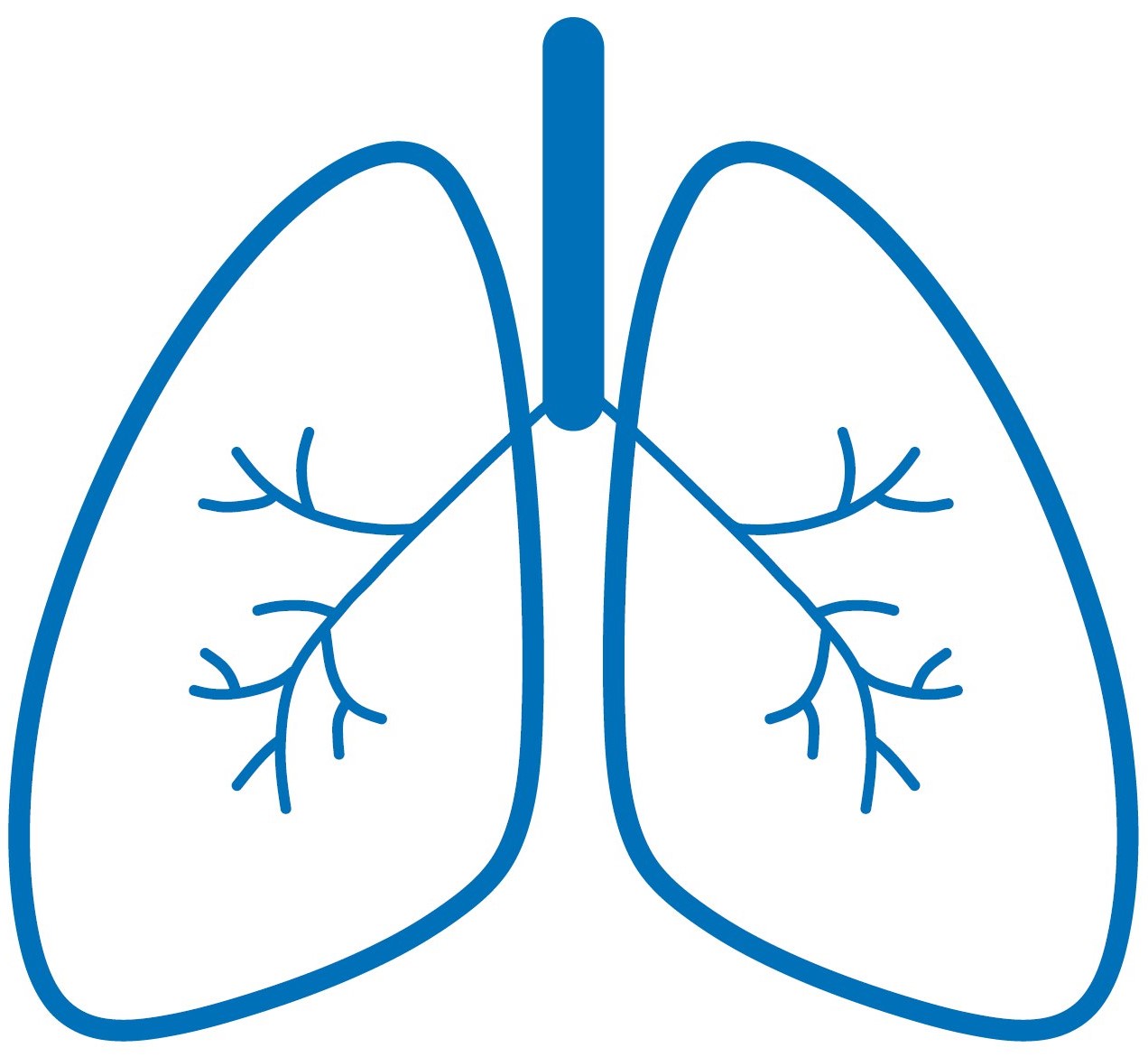 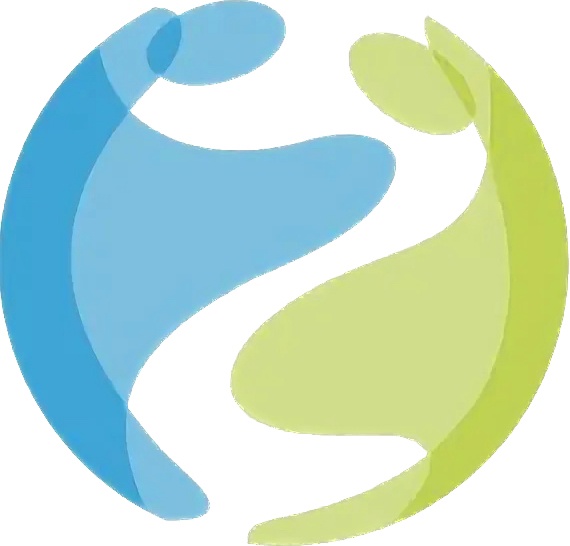 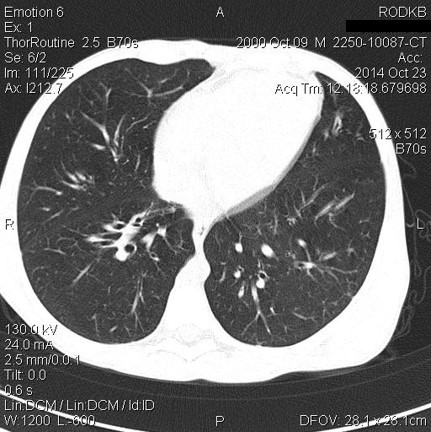 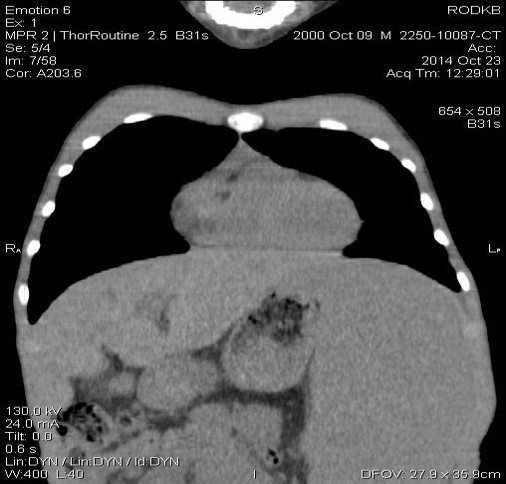 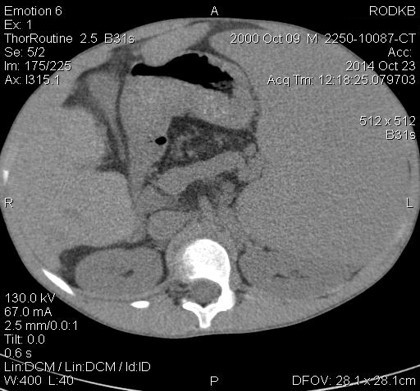 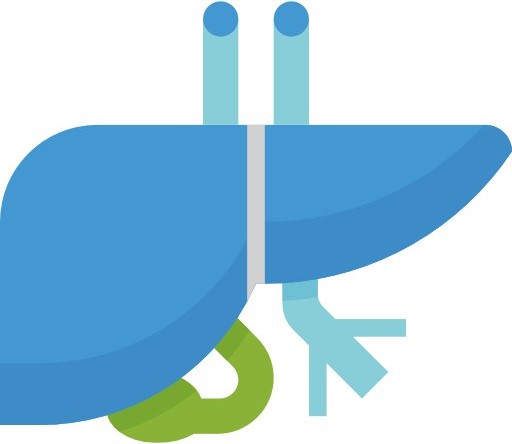 ВЫВОДЫ 
1. Своевременная трансплантация печени у пациента с МВ, осложнившимся циррозом, увеличивает медиану выживаемости и повышает качество жизни, но не предотвращает прогрессирование МВ.
2. Основные факторы, влияющие на жизнь пациента после трансплантации - это пожизненная иммуносупрессивная терапия и прогредиентное течение заболевания.
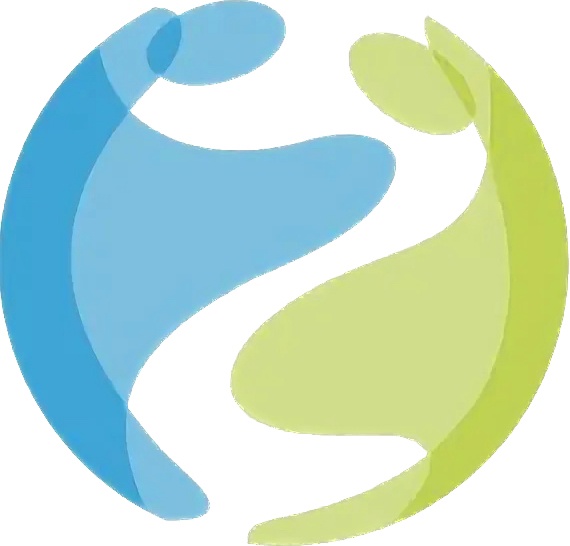 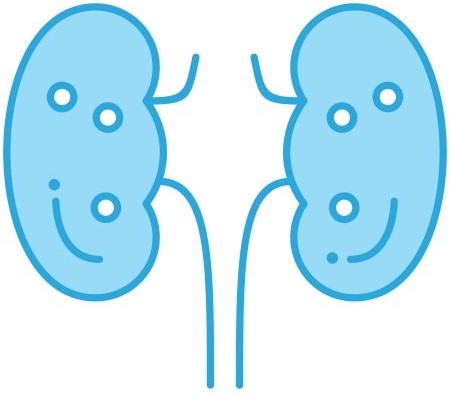 СОЦИАЛЬНЫЙ АСПЕКТ
Пациенту на данный момент 22 года
Молодой человек успешно закончил школу в дистанционном формате
Получил высшее образование
Был удостоен Шопеновской премии благотворительного фонда «Острова»
Работает удаленно
РЕЗУЛЬТАТЫ ОБСЛЕДОВАНИЯ
ОАК - трехростковая панцитопения
Потовая проба (Нанодакт) - 120 мэкв/л
МРТ БП - узловой мультилобулярный цирроз печени
ФГДС - расширение вен пищевода
РКТ ОГК - множественные двухсторонние бронхоэктазы
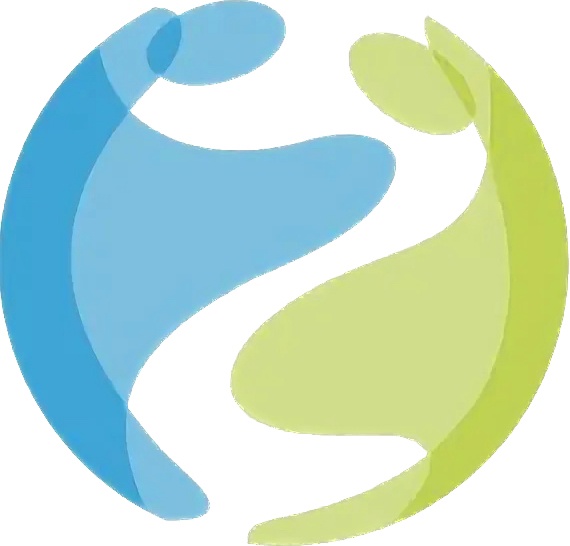 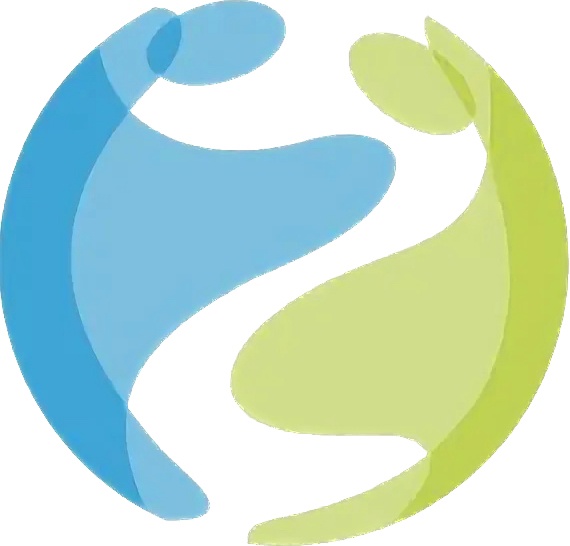 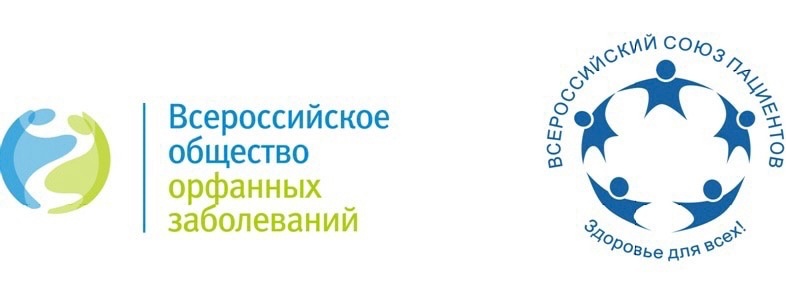 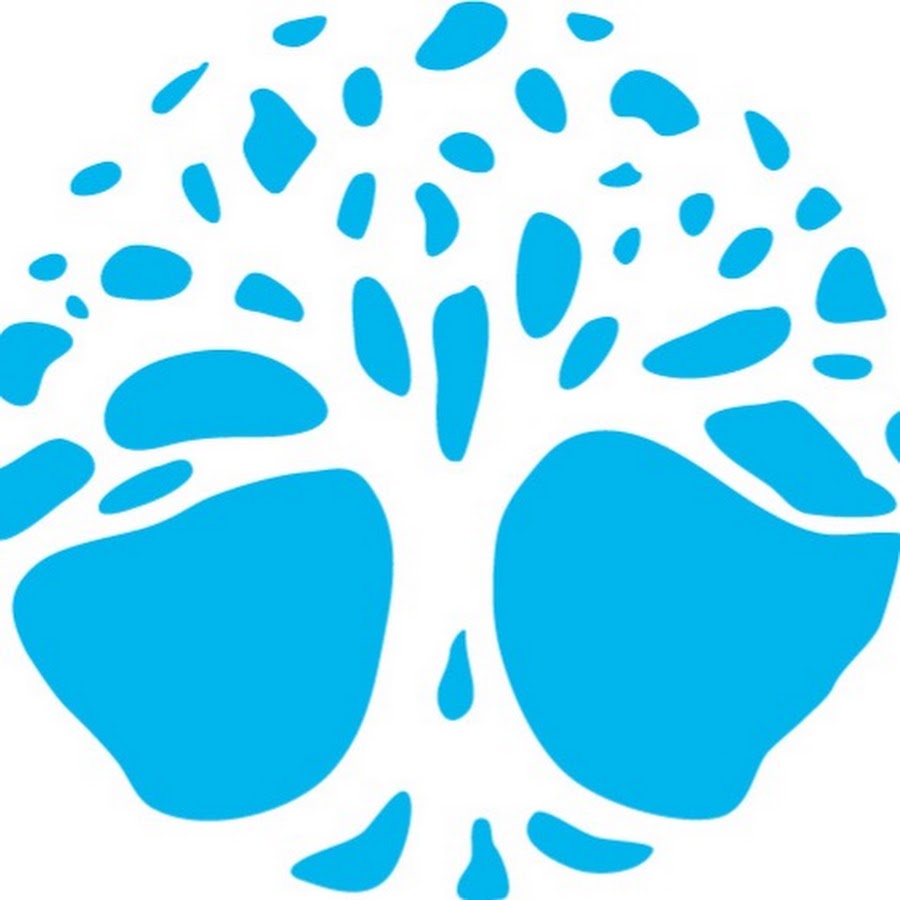 Исследование не имело спонсорской поддержки.